Berlin
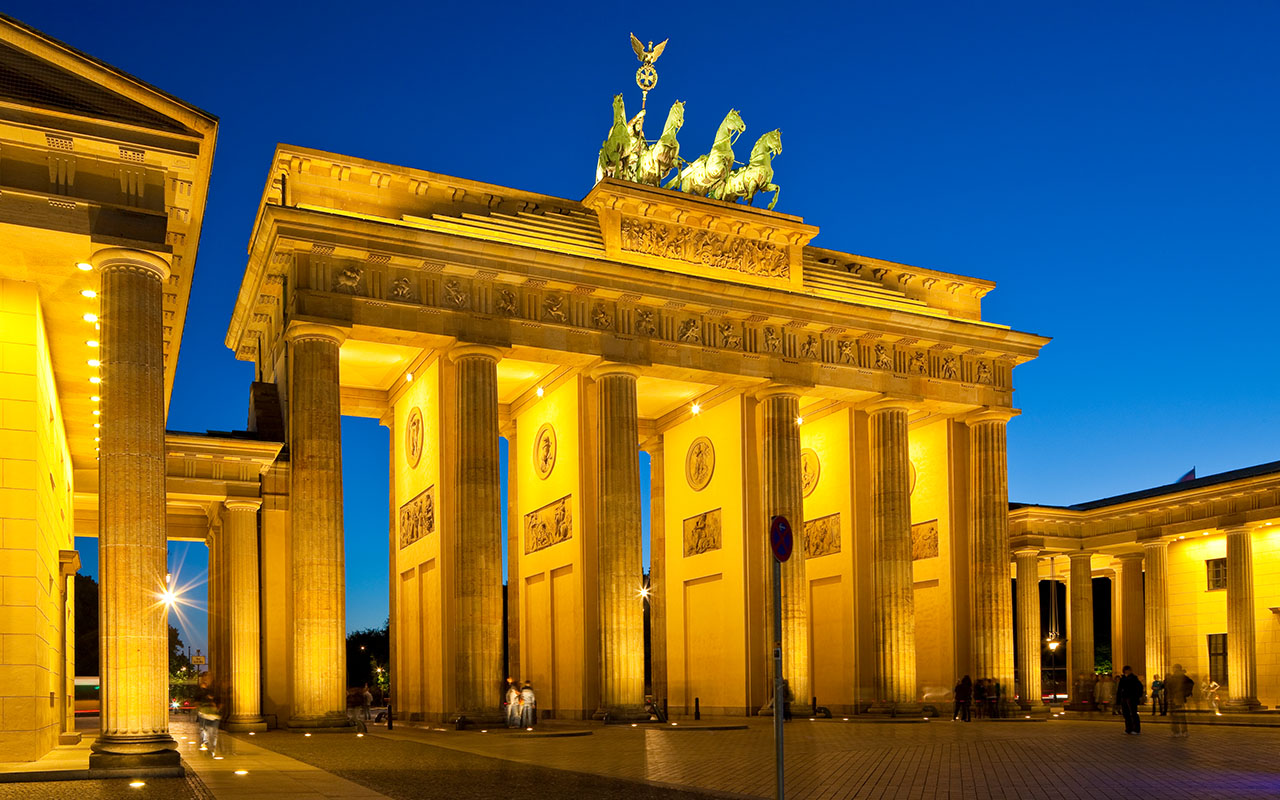 DISCOUNTED REGISTRATION ENDS 8/4/18
v
REGISTER TODAY!
International Skeletal Society
45TH ANNUAL MEETING AND MUSCULOSKELETAL IMAGING COURSE:FUNDAMENTALS TO ADVANCED CONCEPTS
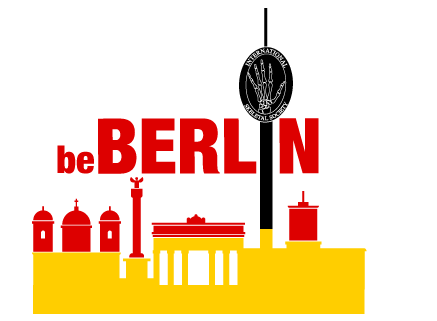 September 26 - 28, 2018    Berlin, Germany
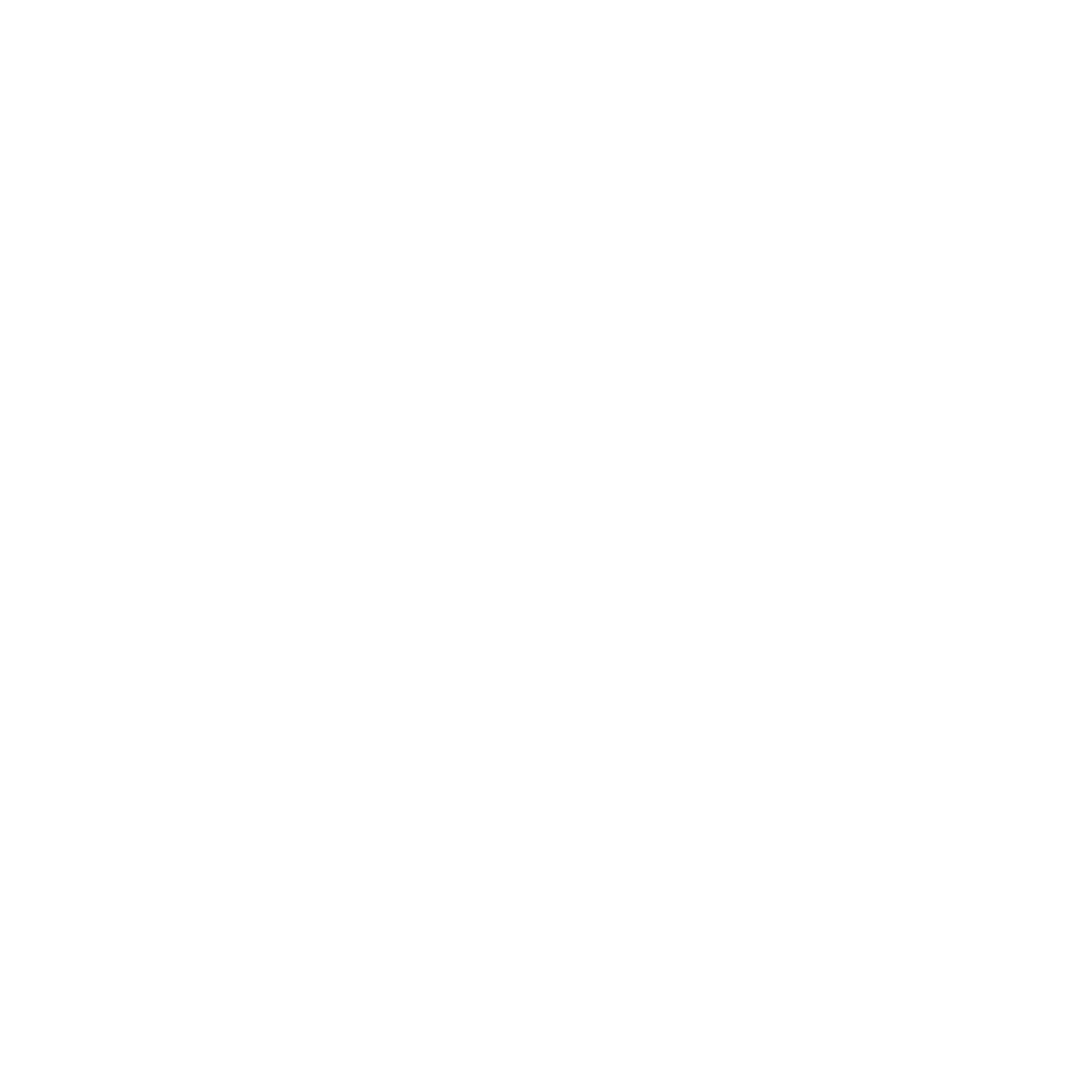 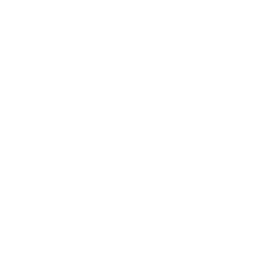 @intskeletal
facebook.com/intskeletalsociety
www.internationalskeletalsociety.com